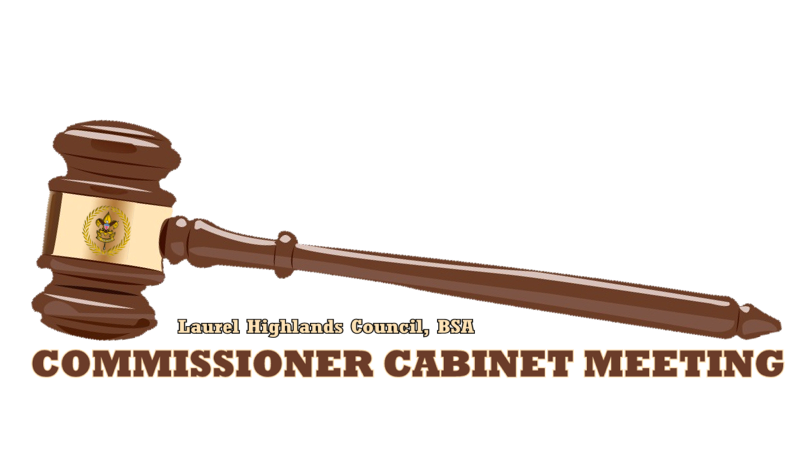 October 25, 2014
1
Quote of the month:
“I’ve always believed that you just do the best job you possibly can at whatever you’re given to do, and the rest of the future will take care of itself.  That was the way I was raised, and that’s the way it worked out.”
Rex Tillerson
President, Chairman, CEO ExxonMobilKeynote Speaker 2014 Eagle Scout Recognition Dinner
2
[Speaker Notes: The General Commission on United Methodist Men, meeting Sept. 5-7, is seeking ways to reverse the loss of nearly 16,000 young people.

The bishop said efforts to increase the number of young people in churches must begin with children. He called for a new emphasis on Cub Scouts and Daisies from the Girl Scouts . “You can’t get youth without beginning with children,” he said.]
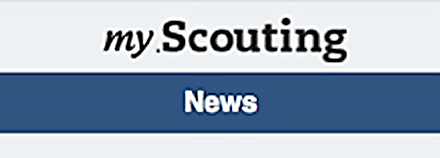 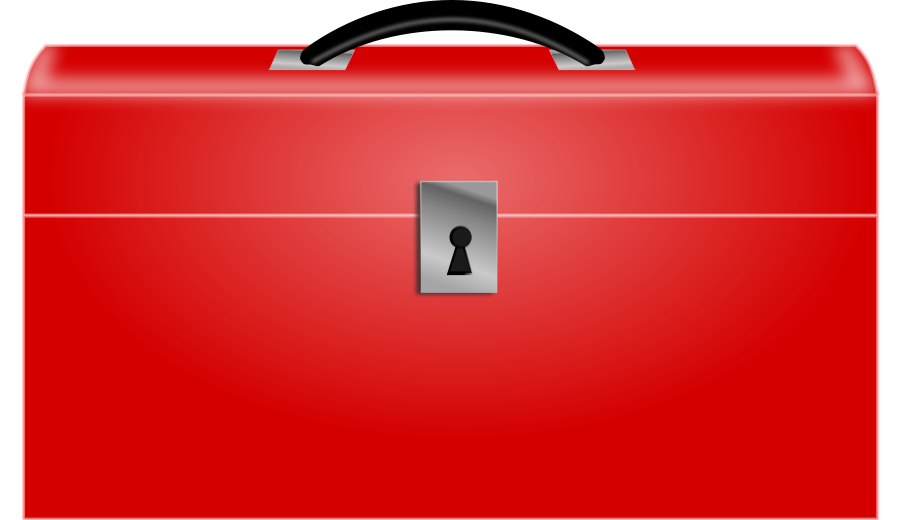 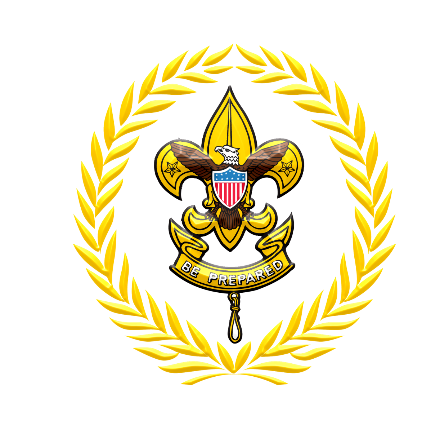 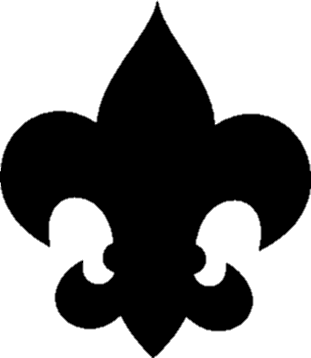 3
The Unit Service Plan
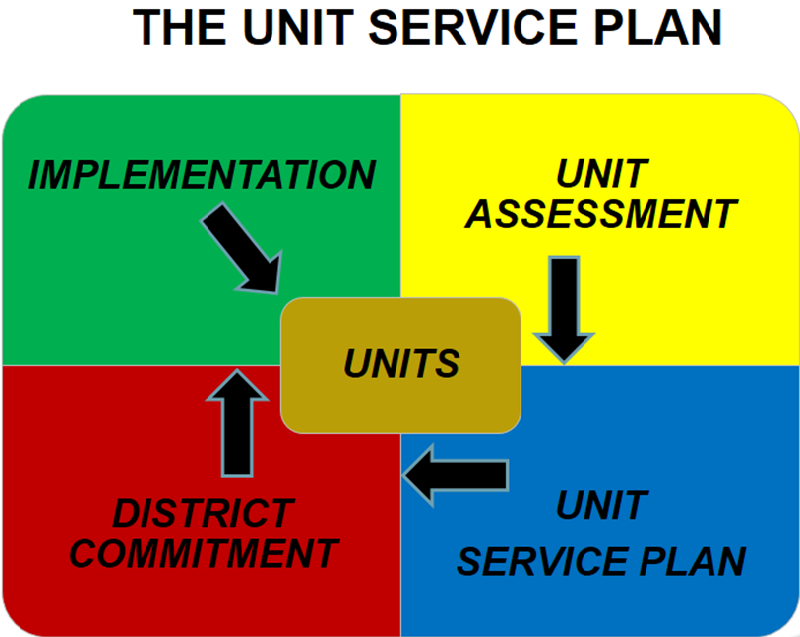 4
Commissioner Tools
All Commissioners on my.Scouting.org
Attend webinars
November dates available
Communicate/Educate
District Key 3
Unit and Administrative Commissioners
Roundtable Commissioners
Training
Schedule Dec 1

No more UVTS!
January Assessment use new process!
5
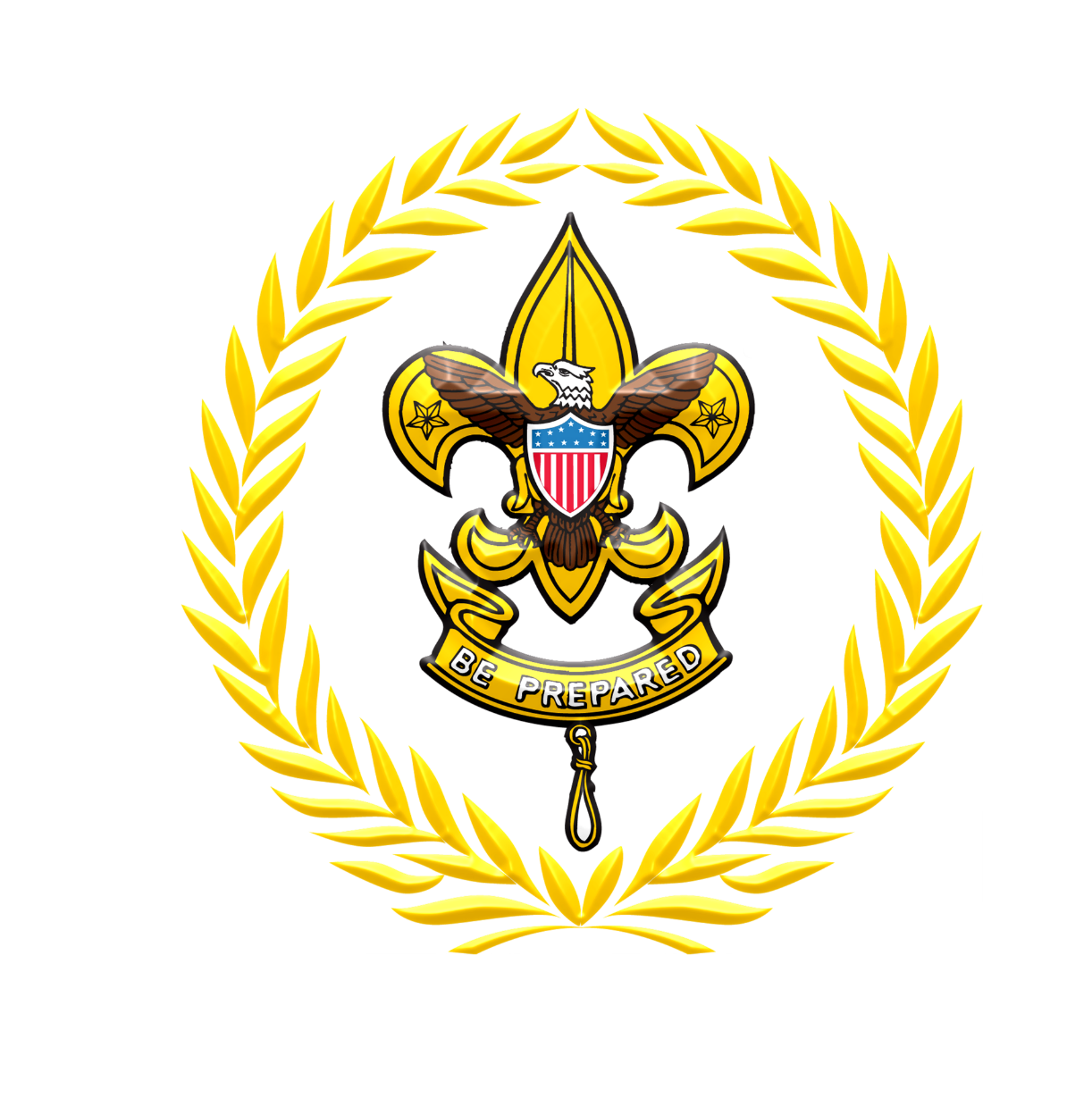 COMMISSIONERGeneral Updates
6
#1 Priority
DC Goals:
32 recruited; need 55 more

Using Commissioner Report:
September 2014– Need 39
7
[Speaker Notes: 3 New Commissioners in Mingo Trails!]
2014 PrioritiesDistrict Commissioner
Recruit Unit Commissioners
Recognize effective commissioners
Improve unit visitation
8
Journey to Excellence
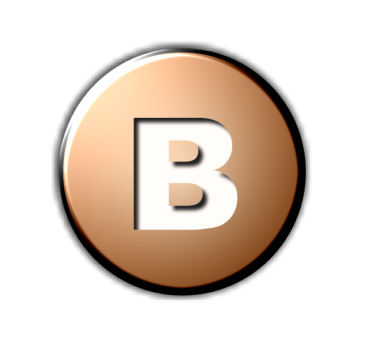 9
Journey to Excellence
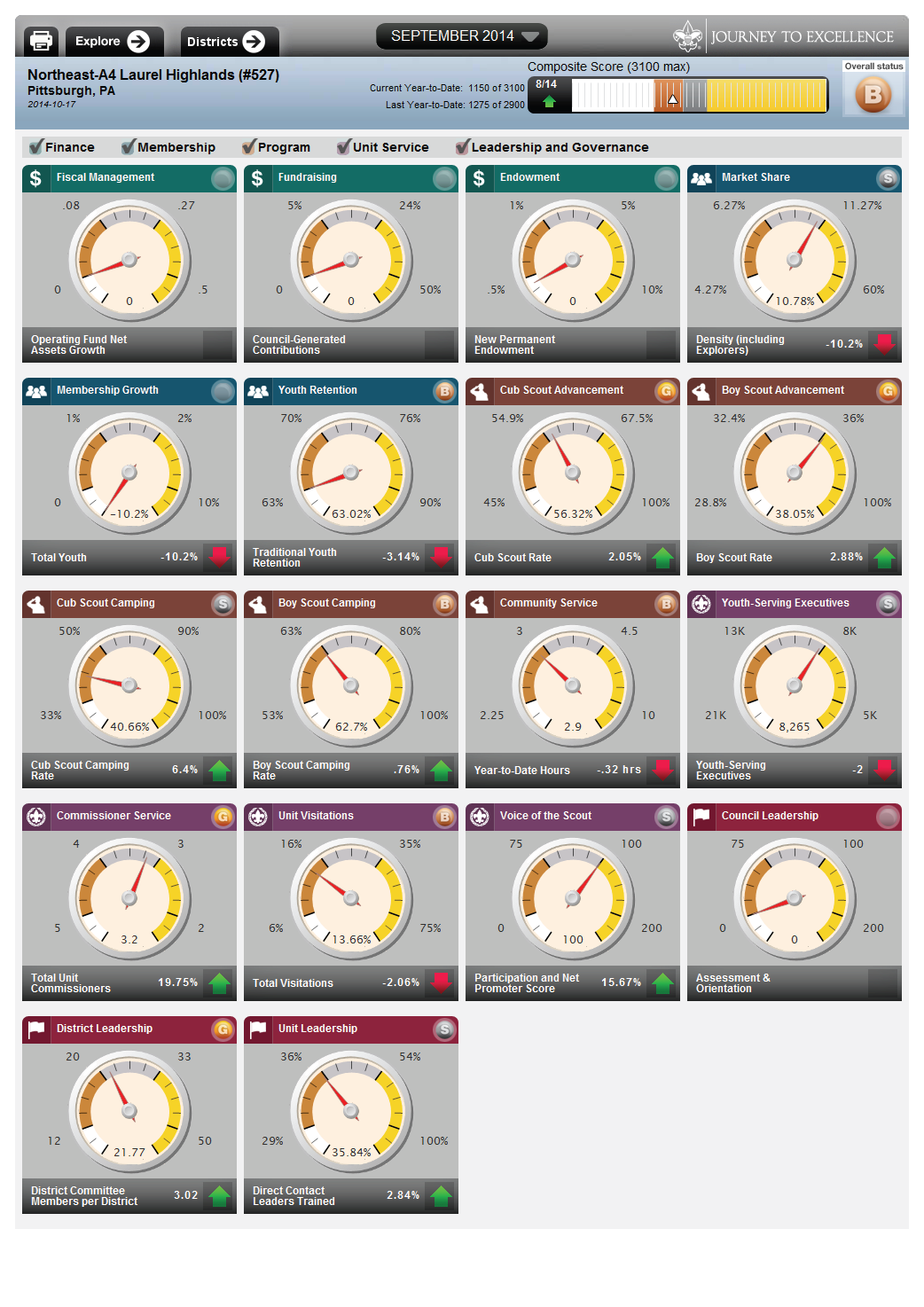 10
Charter Renewal
100 % On Time!!!!

(Status reports next month)
11
Annual Service Plan
November
Youth Protection Visit

December
Charter Renewal
JTE Measurements

January
District Evaluation
Unit Assessment

http://commissioner-bsa.org/service.html
12
Looking Ahead
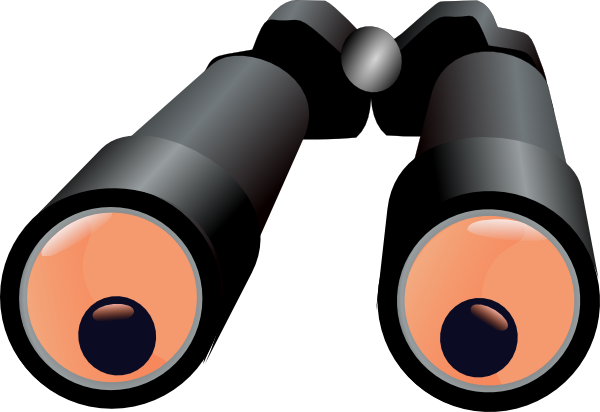 Save-A-Scout!!!!
Set Dates
Recruit Team
Plan to Succeed
13
13
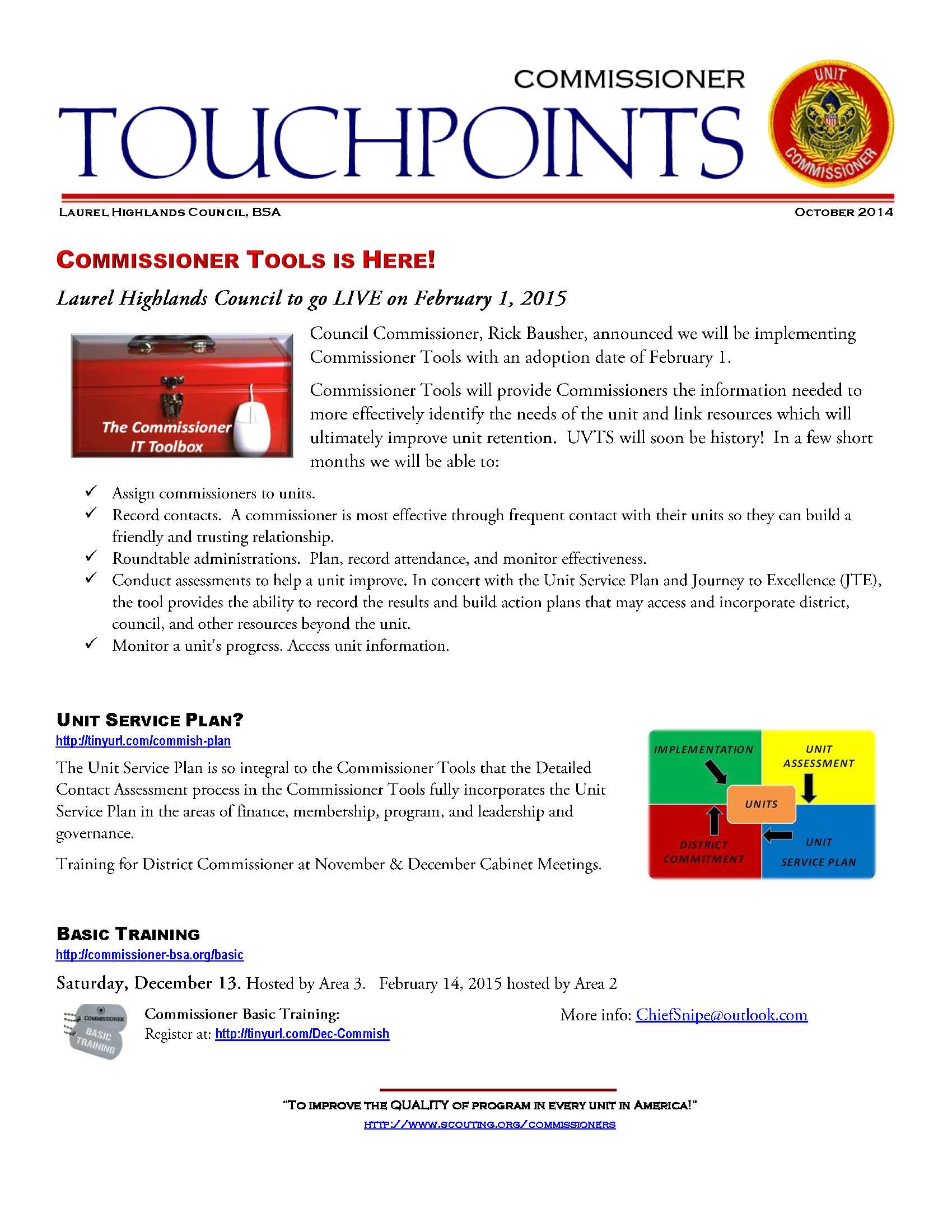 Corrections

Area 4 Key Leadership ConferenceNovember 15, 2014 @ IUP
Latest issue of Scouting Safely
14
Should the unit commissioner know everything about each unit’s operation?
While it would be nice, it isn’t necessary. 
It is important, however, to know how to deal with common problems, and it is absolutely necessary to know where to get help with the special problems. 
The commissioner must care enough to never let a question go unanswered or a problem unresolved. 
That is the final test of a good unit commissioner.

Council Commissioner Manual #522-015
Career Enhancement
15
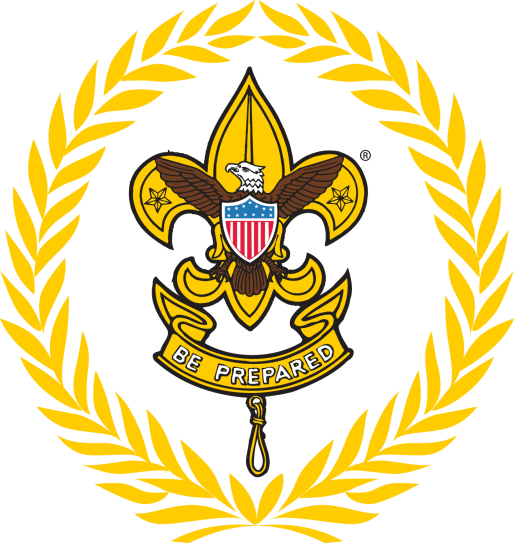 COMMISSIONERTraining Updates
Jack Boyde
Assistant Council Commissioner – Training & Recognition
16
Commissioner Conference
June 14Camp Guyasuta
Extrordinary Speaker
Advanced Training
Barbecue Ribs or Chicken Dinner
Team Building & Fun
DCSA Presentation
June Cabinet Meeting
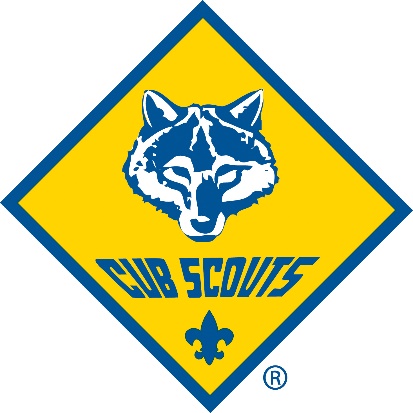 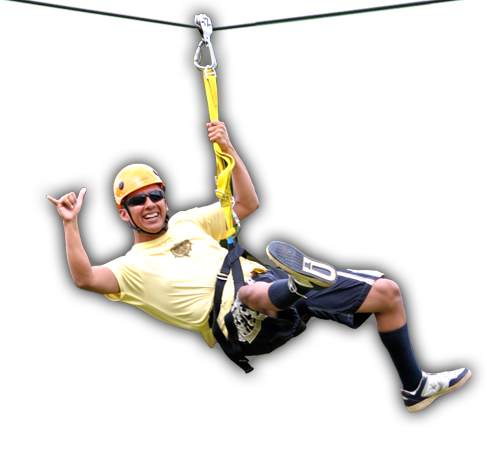 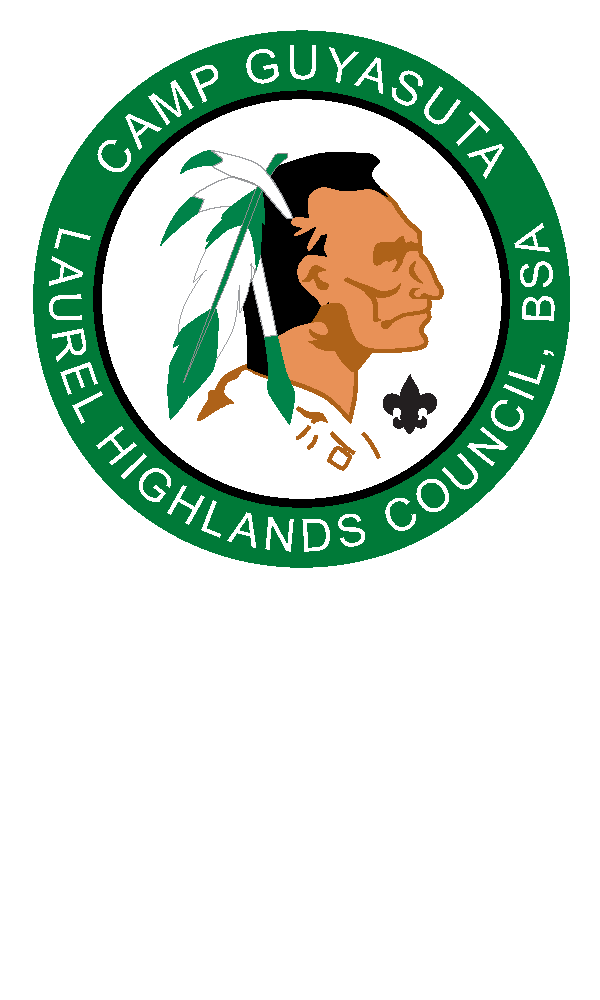 17
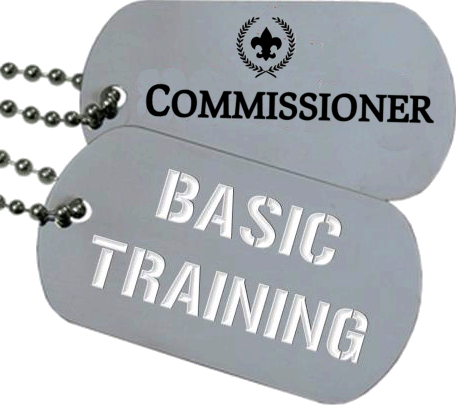 COMMISSIONERTraining Updates
Report on Oct 4 Training
Hosted by Area 3
18
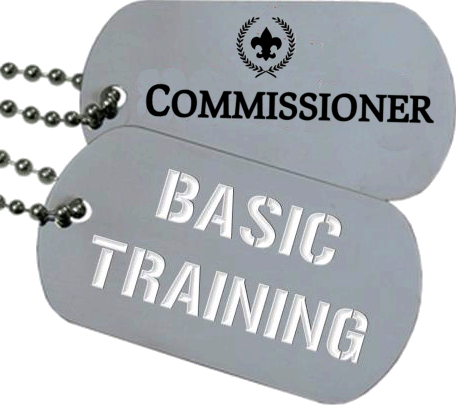 COMMISSIONERTraining Updates
December 13 – Sponsored by Area 28:30 AM  @ Flag Plaza(Can be simulcast to Ebensburg or Cumberland)
February 14 –  Area 2  (Location TBD)
19
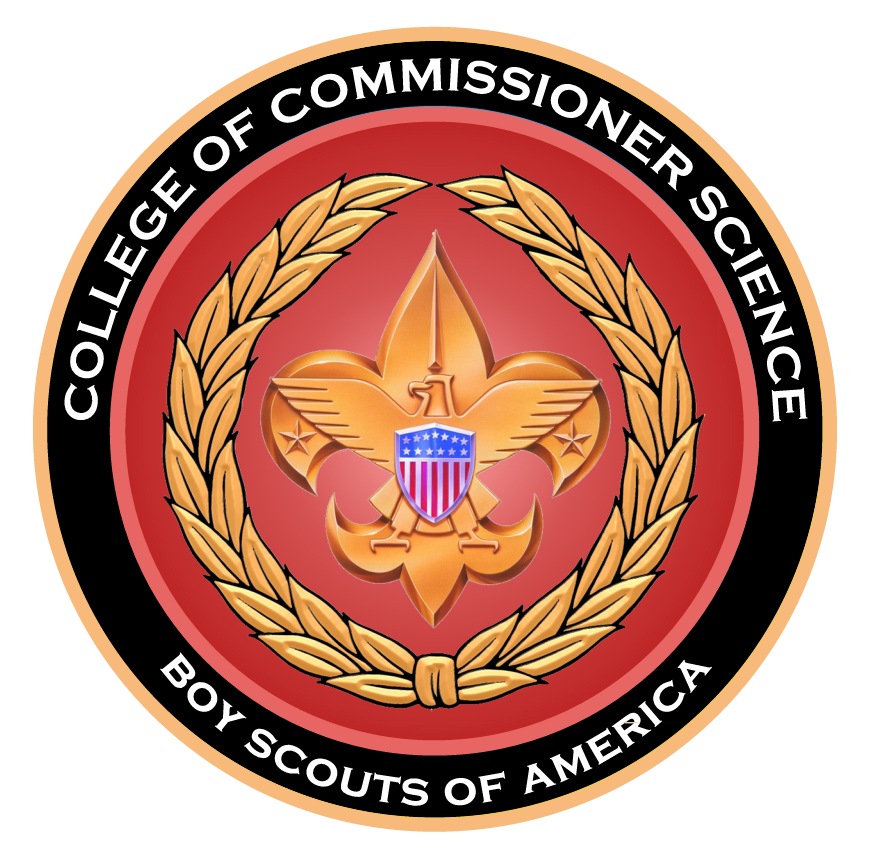 COMMISSIONERTraining Updates
March 21, 2015
20
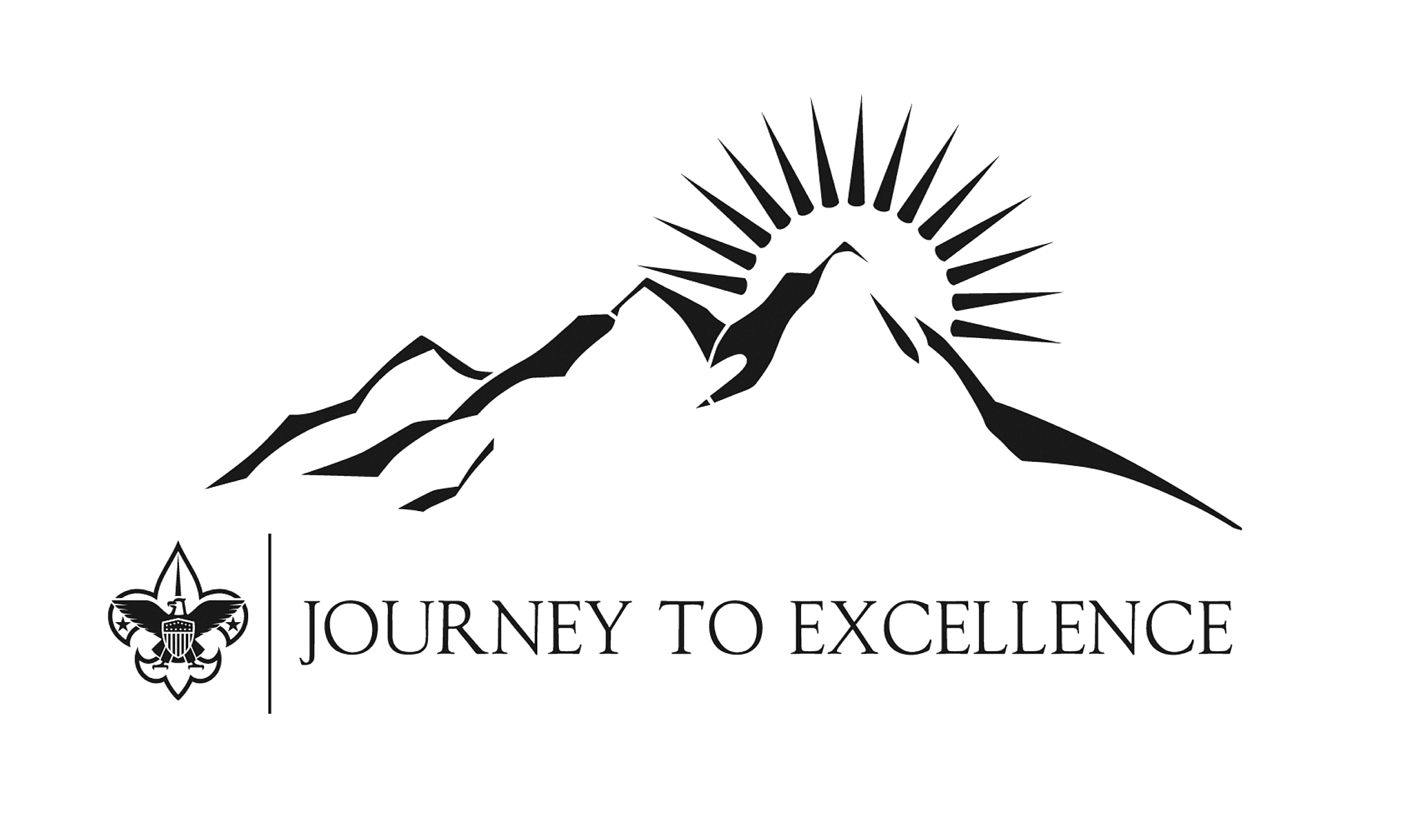 21